Outras
Funcionalidades
Formação SONHO v2​
© 2023 Todos os direitos reservados à SPMS - Serviços Partilhados do Ministério da Saúde, E.P.E.
Objetivos Gerais
Adquirir conhecimentos teóricos e práticos relativos à utilização de Outras Funcionalidades, nomeadamente:
Taxas Moderadoras
Termos Responsabilidade
Mapas Diários e Estatísticos
Estatísticas Processadas
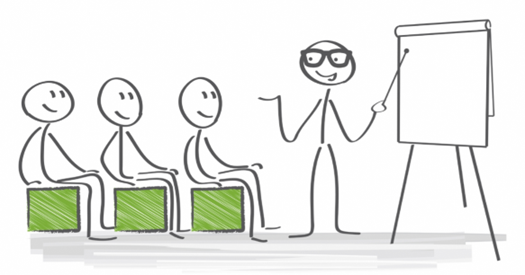 © 2023 Todos os direitos reservados à SPMS - Serviços Partilhados do Ministério da Saúde, E.P.E.
Outras Funcionalidades
Taxas Moderadoras
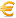 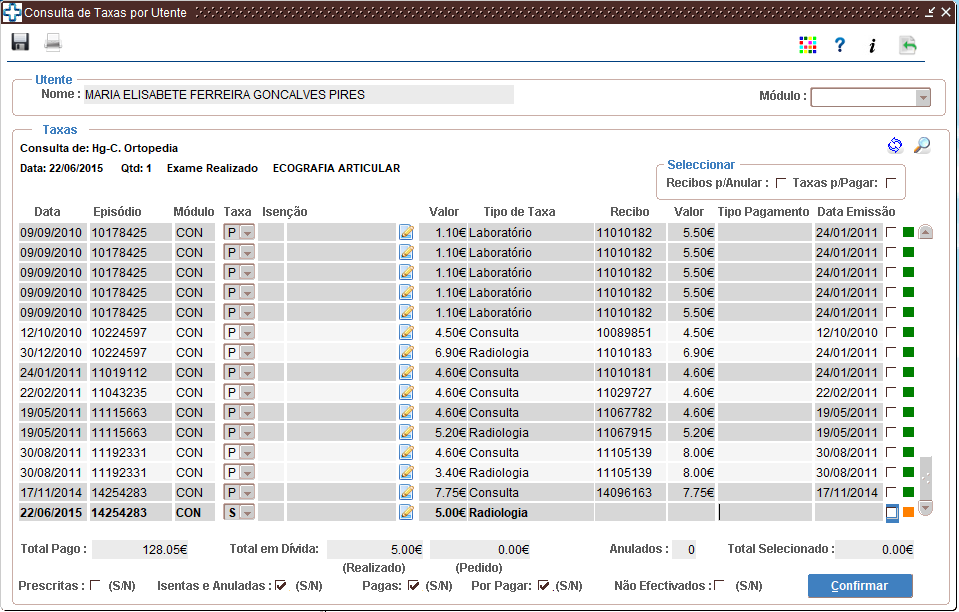 Pesquisa de Taxas em vários estados
© 2023 Todos os direitos reservados à SPMS - Serviços Partilhados do Ministério da Saúde, E.P.E.
Outras Funcionalidades
Taxas Moderadoras
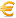 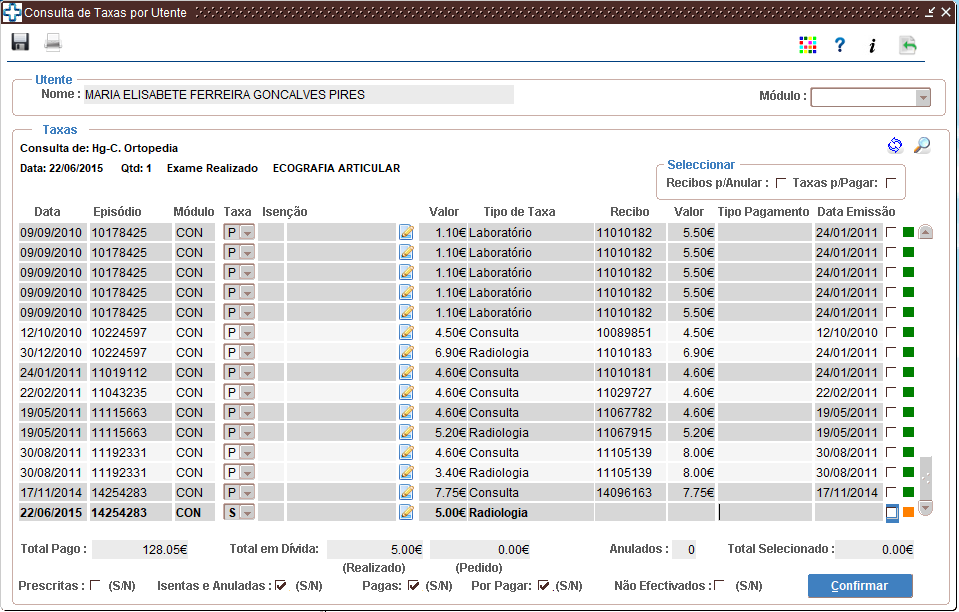 Pesquisa de Taxas em vários estados
Legenda de cores
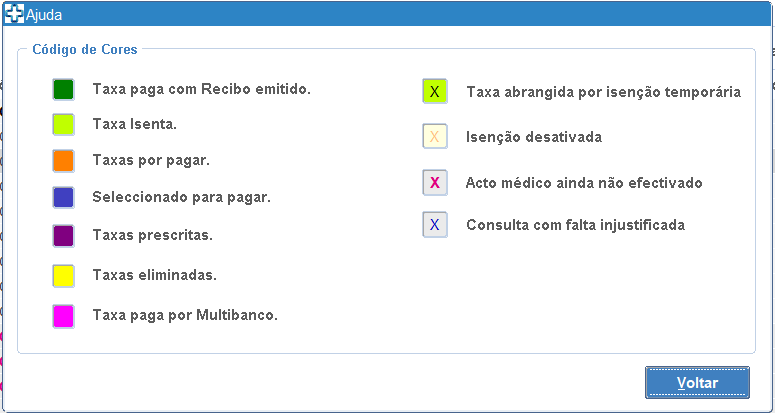 © 2023 Todos os direitos reservados à SPMS - Serviços Partilhados do Ministério da Saúde, E.P.E.
Outras Funcionalidades
Taxas Moderadoras
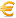 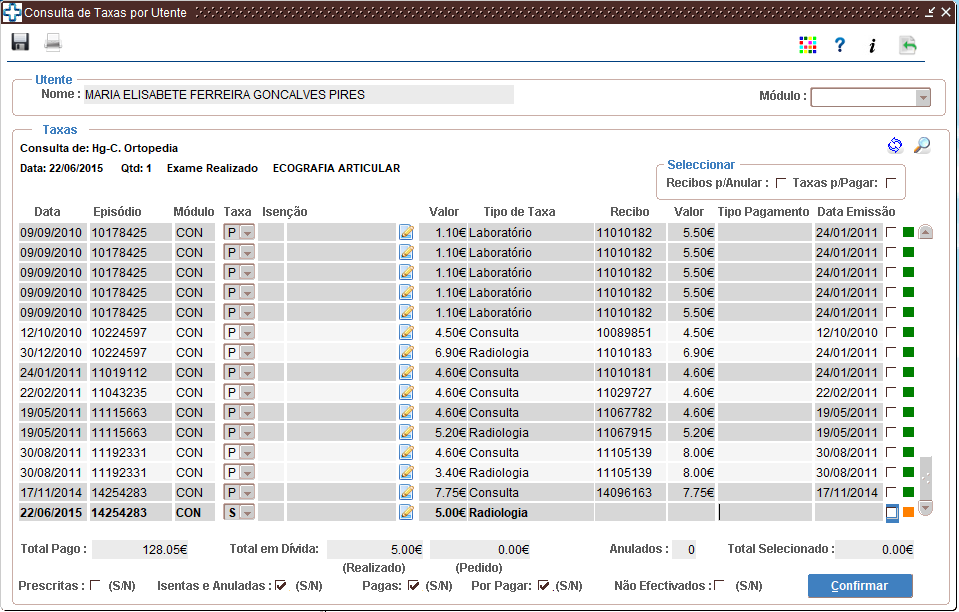 Pesquisa de Taxas em vários estados
Legenda de cores
Possível pagar / isentar /anular pagamento
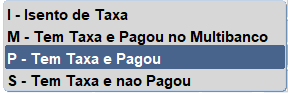 © 2023 Todos os direitos reservados à SPMS - Serviços Partilhados do Ministério da Saúde, E.P.E.
Isentar Utente
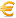 Taxas Moderadoras
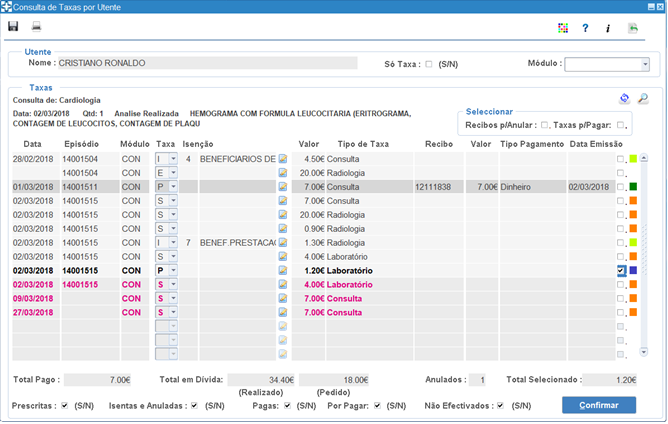 Selecionar a taxa pretendida
Alterar o estado para “I”
Preencher a isenção
© 2023 Todos os direitos reservados à SPMS - Serviços Partilhados do Ministério da Saúde, E.P.E.
Isentar Utente
Emitir nota de débito multibanco
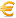 Taxas Moderadoras
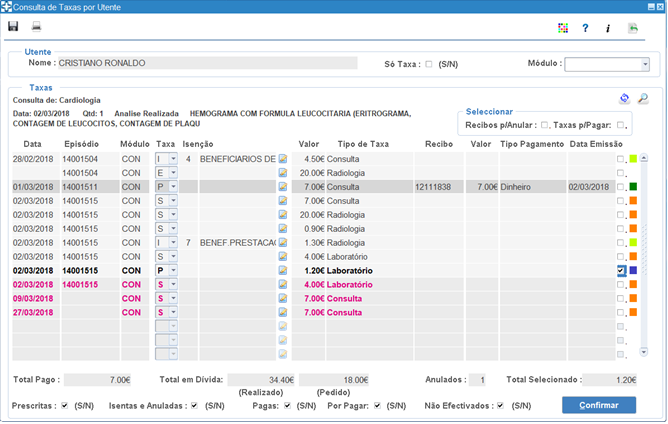 Selecionar a taxa pretendida
Alterar o estado para “I”
Preencher a isenção
Aceder à impressão de documentos 
Escolher nota de débito MB
Emite a nota de débito caso o valor em dívida seja elegível
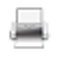 © 2023 Todos os direitos reservados à SPMS - Serviços Partilhados do Ministério da Saúde, E.P.E.
Pagar Taxas
Isentar Utente
Emitir nota de débito multibanco
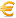 Taxas Moderadoras
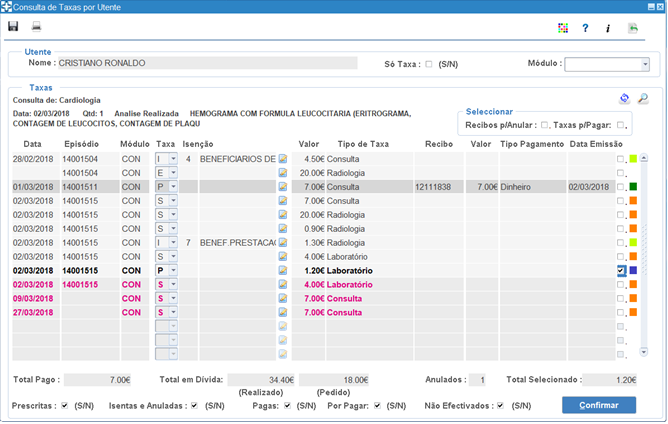 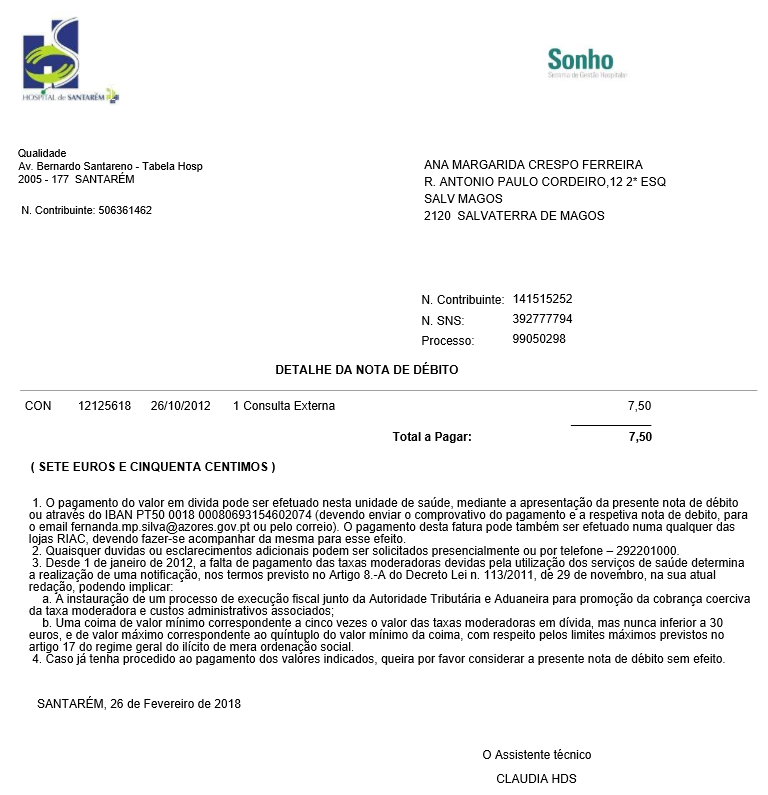 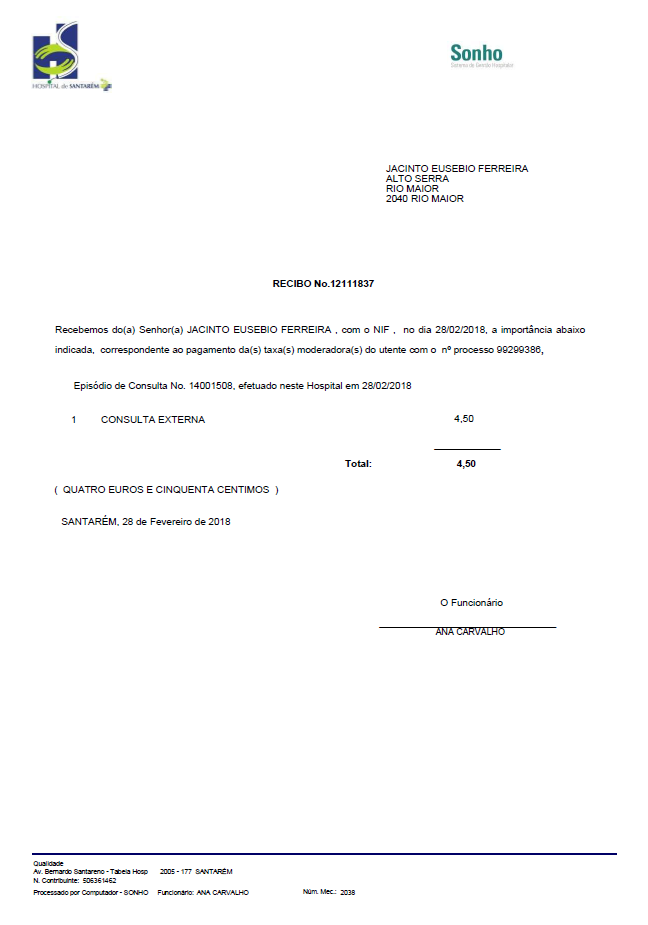 Selecionar a taxa pretendida
Alterar o estado para “I”
Preencher a isenção
Aceder à impressão de documentos 
Escolher nota de débito MB
Emite a nota de débito caso o valor em dívida seja elegível
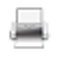 Selecionar a taxa a pagar
Escolher “Confirmar”
Preencher o tipo de pagamento
Emitir recibo
© 2023 Todos os direitos reservados à SPMS - Serviços Partilhados do Ministério da Saúde, E.P.E.
Pagar Taxas
Anular pagamento de Taxas
Isentar Utente
Emitir nota de débito multibanco
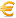 Taxas Moderadoras
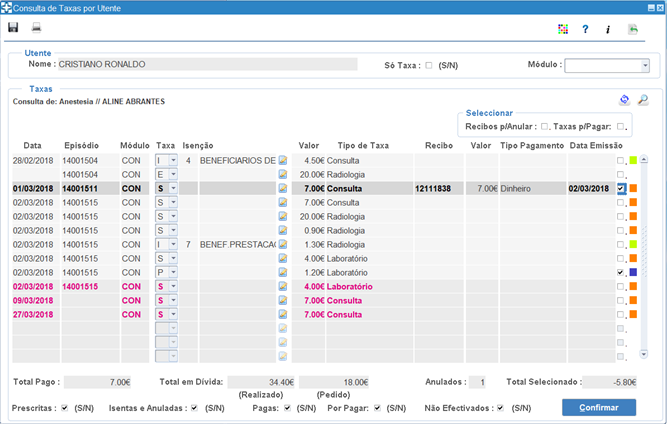 Selecionar a taxa pretendida
Alterar o estado para “I”
Preencher a isenção
Aceder à impressão de documentos 
Escolher nota de débito MB
Emite a nota de débito caso o valor em dívida seja elegível
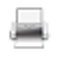 Selecionar a taxa a pagar
Escolher “Confirmar”
Preencher o tipo de pagamento
Emitir recibo
Selecionar a taxa a anular
Escolher “Confirmar”
Confirmar que houve devolução de dinheiro
© 2023 Todos os direitos reservados à SPMS - Serviços Partilhados do Ministério da Saúde, E.P.E.
Outras Funcionalidades
Termos Responsabilidade (TR)
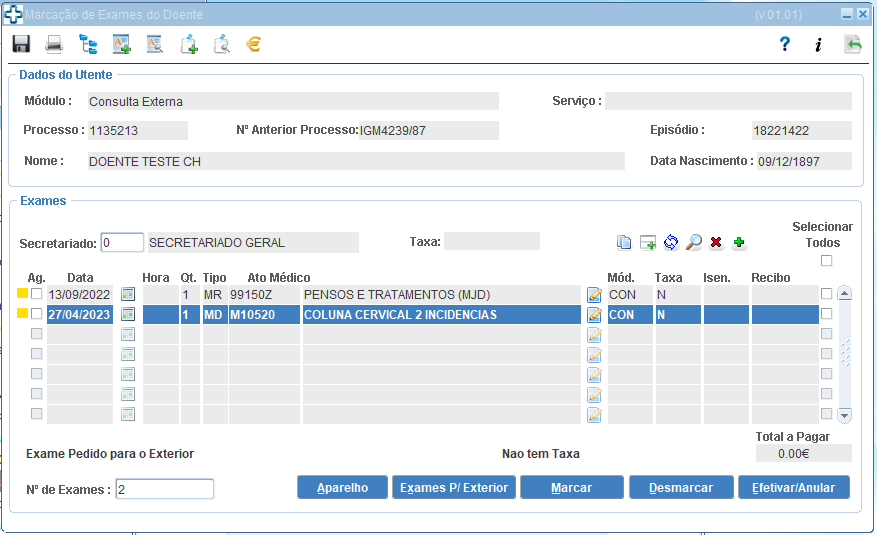 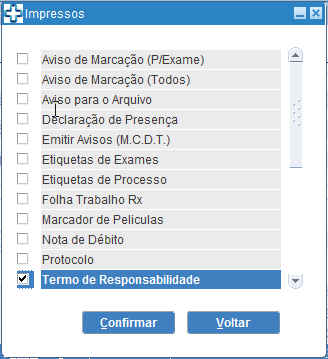 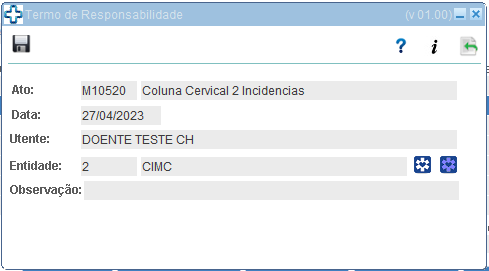 © 2023 Todos os direitos reservados à SPMS - Serviços Partilhados do Ministério da Saúde, E.P.E.
Destino: Gravar
Visualizar
Imprimir
Outras Funcionalidades
Mapas Diários e Estatísticos
O utilizador pode ver os mapas no ecrã
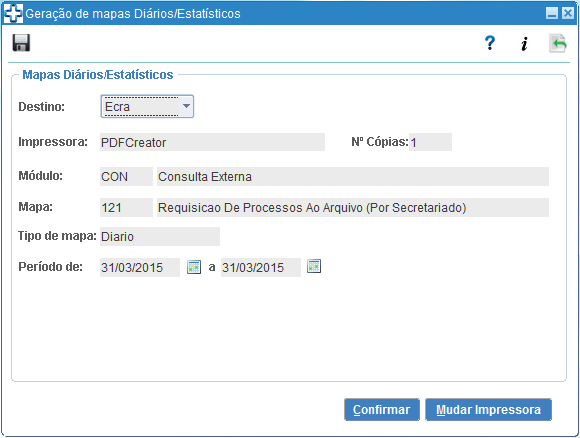 Alteração da impressora pré-definida sempre que necessário
Mapas ficam guardados em sistema e disponíveis no ecrã Estatísticas Processadas
© 2023 Todos os direitos reservados à SPMS - Serviços Partilhados do Ministério da Saúde, E.P.E.
Estatísticas Processadas
Outras Funcionalidades
Estatísticas Processadas
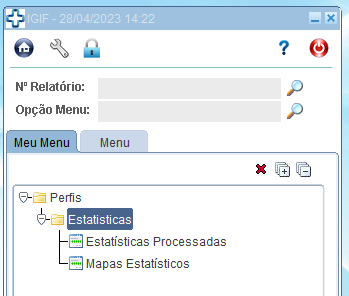 Indicar o Módulo relativo ao mapa pretendido > Pesquisar
© 2023 Todos os direitos reservados à SPMS - Serviços Partilhados do Ministério da Saúde, E.P.E.
Exportar para Excel
Estatísticas Processadas
Descarregar
Outras Funcionalidades
Estatísticas Processadas
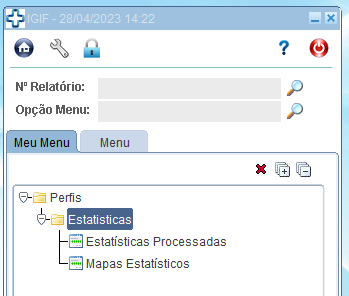 Indicar o Módulo relativo ao mapa pretendido > Pesquisar
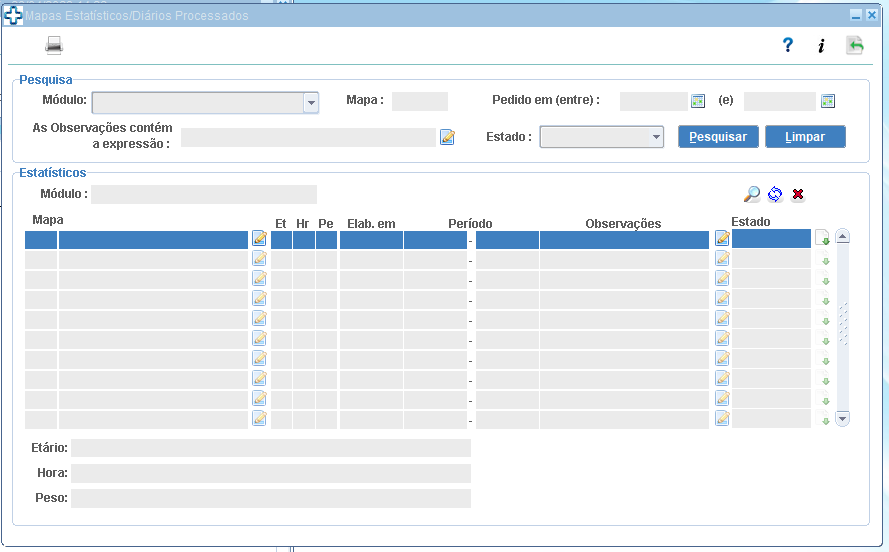 Selecionar a opção “Descarregar” e é aberto um ficheiro xml do mapa pretendido
© 2023 Todos os direitos reservados à SPMS - Serviços Partilhados do Ministério da Saúde, E.P.E.
Exportar para Excel
Estatísticas Processadas
Descarregar
Outras Funcionalidades
Estatísticas Processadas
Indicar o Módulo relativo ao mapa pretendido > Pesquisar
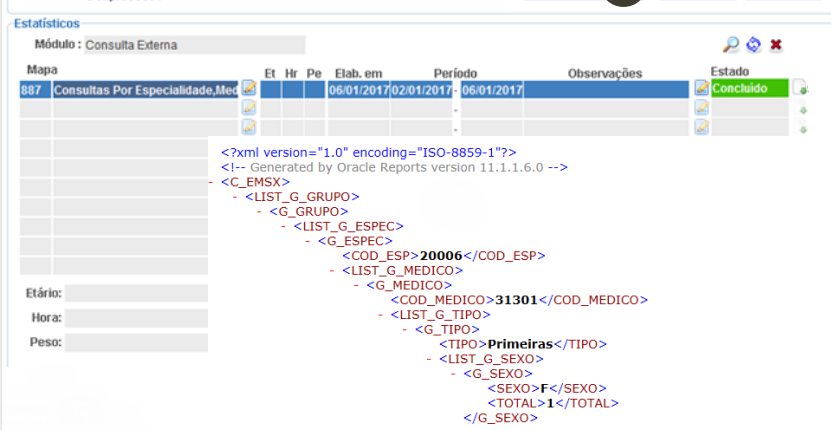 Selecionar a opção “Descarregar” e é aberto um ficheiro xml do mapa pretendido
Selecionar ficheiro xml e selecionar a opção Exportar para Microsoft Excel
© 2023 Todos os direitos reservados à SPMS - Serviços Partilhados do Ministério da Saúde, E.P.E.
Questões?
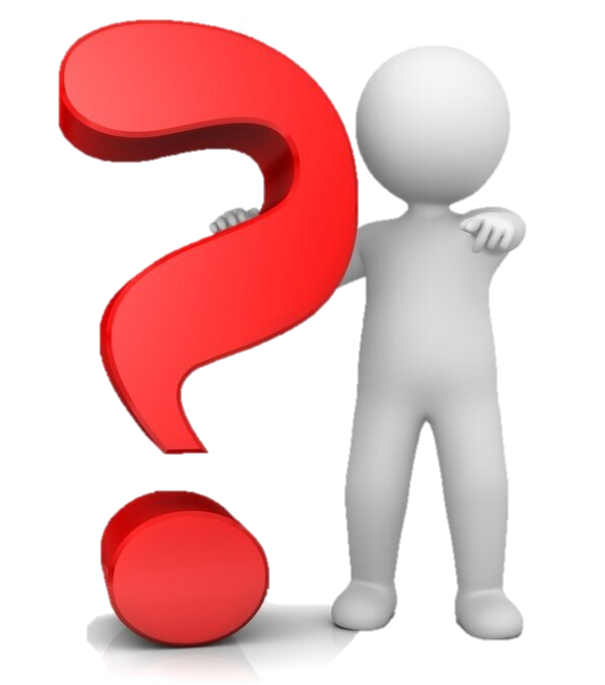 © 2023 Todos os direitos reservados à SPMS - Serviços Partilhados do Ministério da Saúde, E.P.E.
Obrigado
© 2023 Todos os direitos reservados à SPMS - Serviços Partilhados do Ministério da Saúde, E.P.E.